barnacles
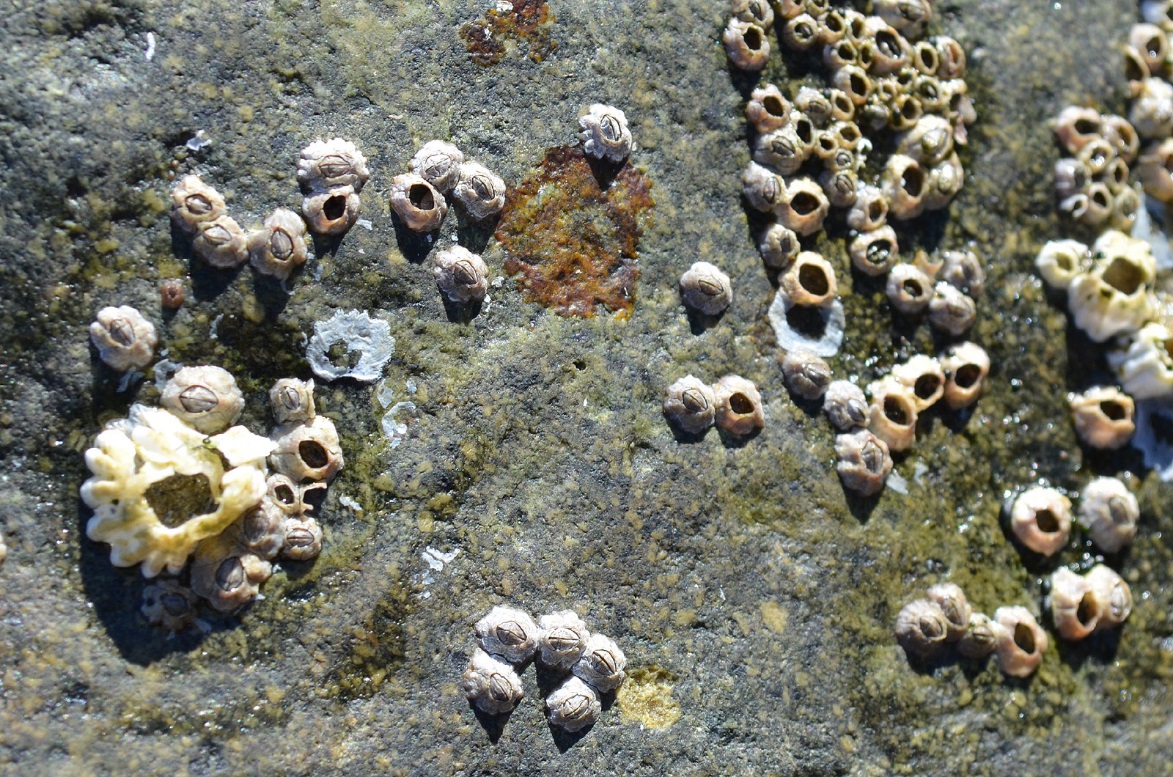 Photo courtesy of mag3737 (@flickr.com) - granted under creative commons licence – attribution
beach hopper
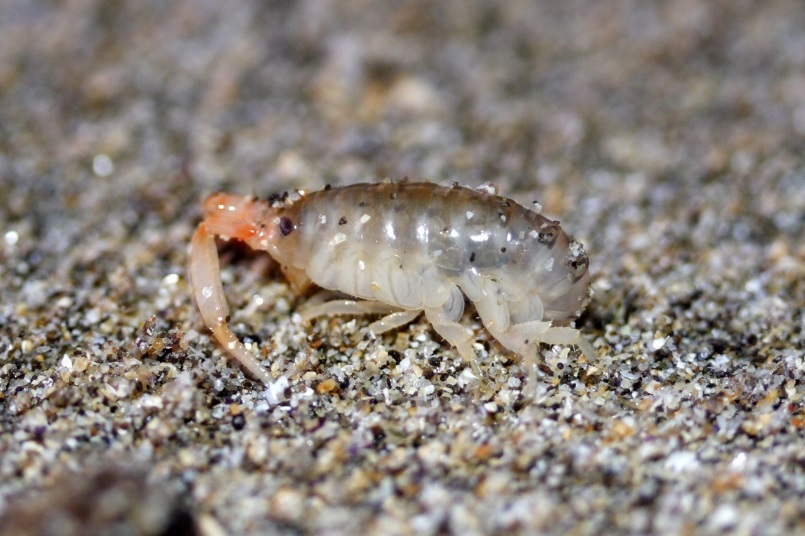 Photo courtesy of Ken-ichi (@flickr.com) - granted under creative commons licence – attribution
black-backed seagull
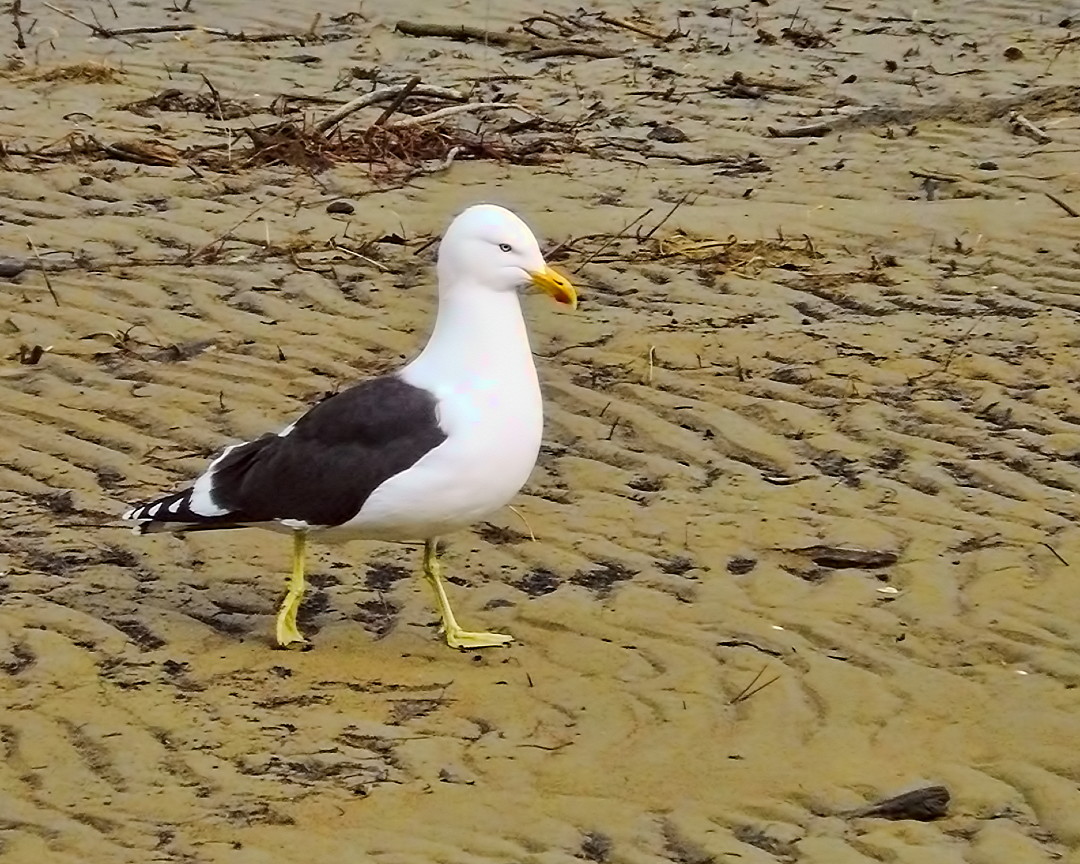 Photo courtesy of SidPix (@flickr.com) - granted under creative commons licence – attribution
bladder wrack seaweed
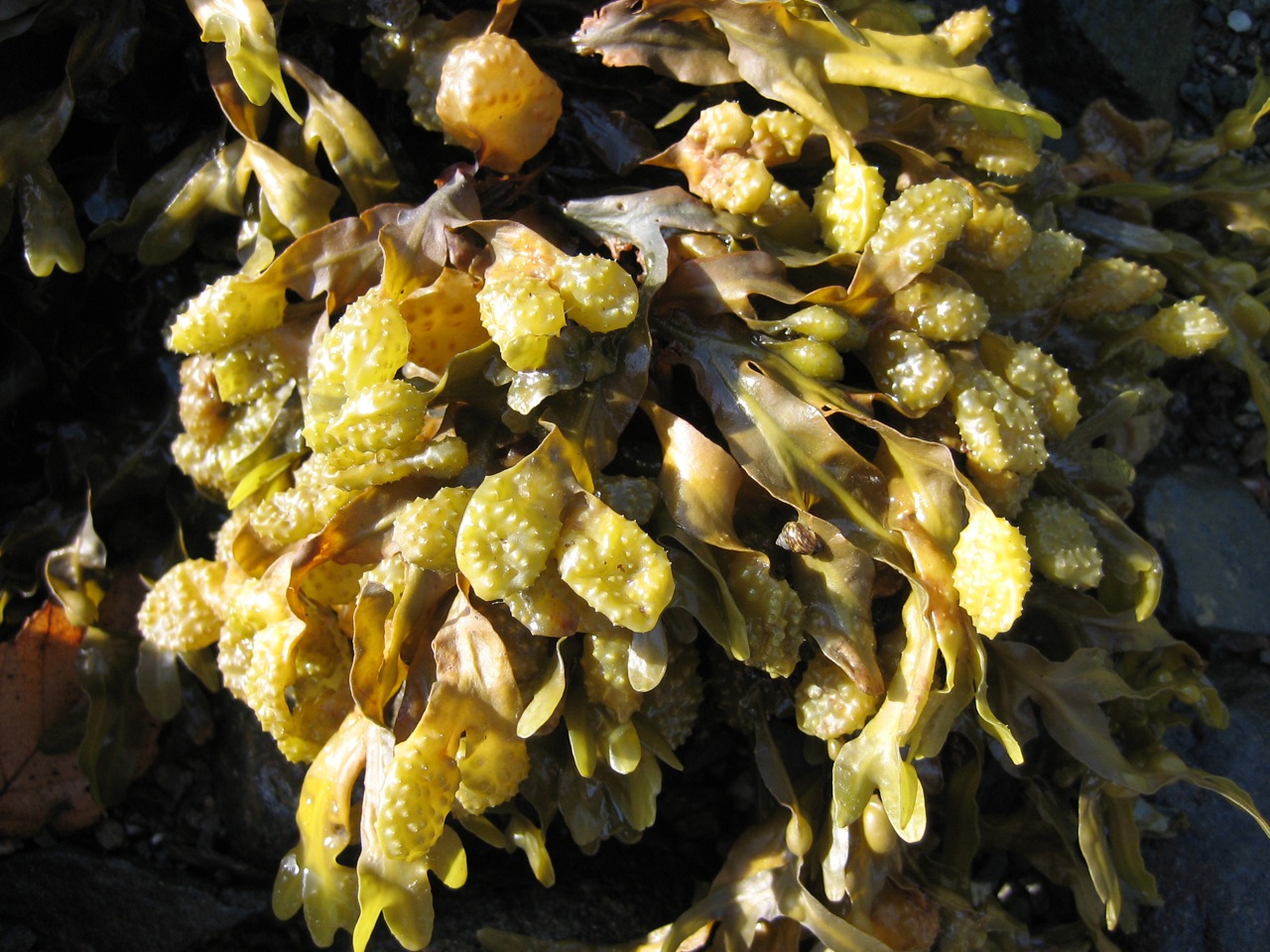 Photo courtesy of cmurtaugh (@flickr.com) - granted under creative commons licence – attribution
cockle
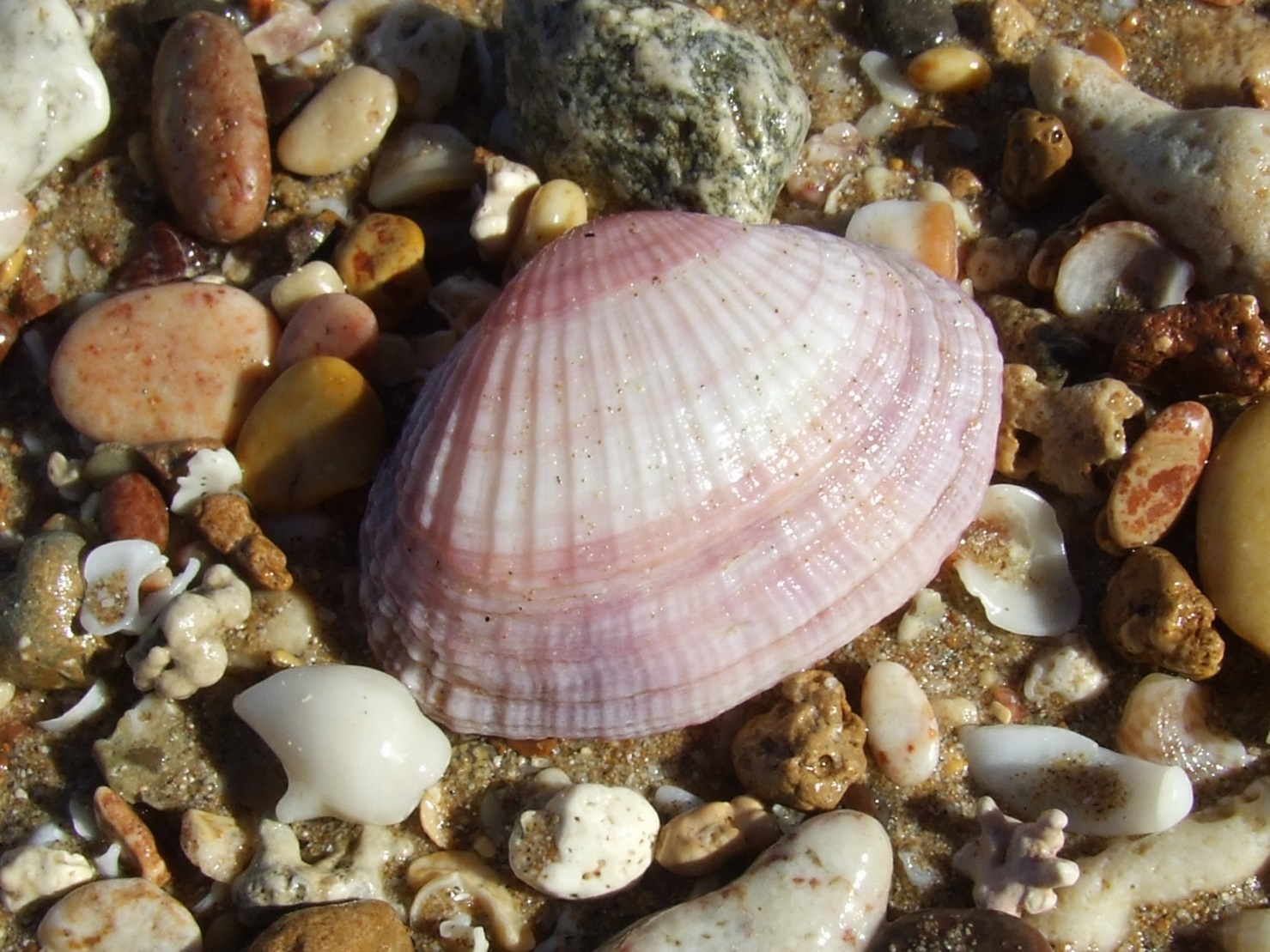 Photo courtesy of Bill & Mark Bell (@flickr.com) - granted under creative commons licence – attribution
common gull
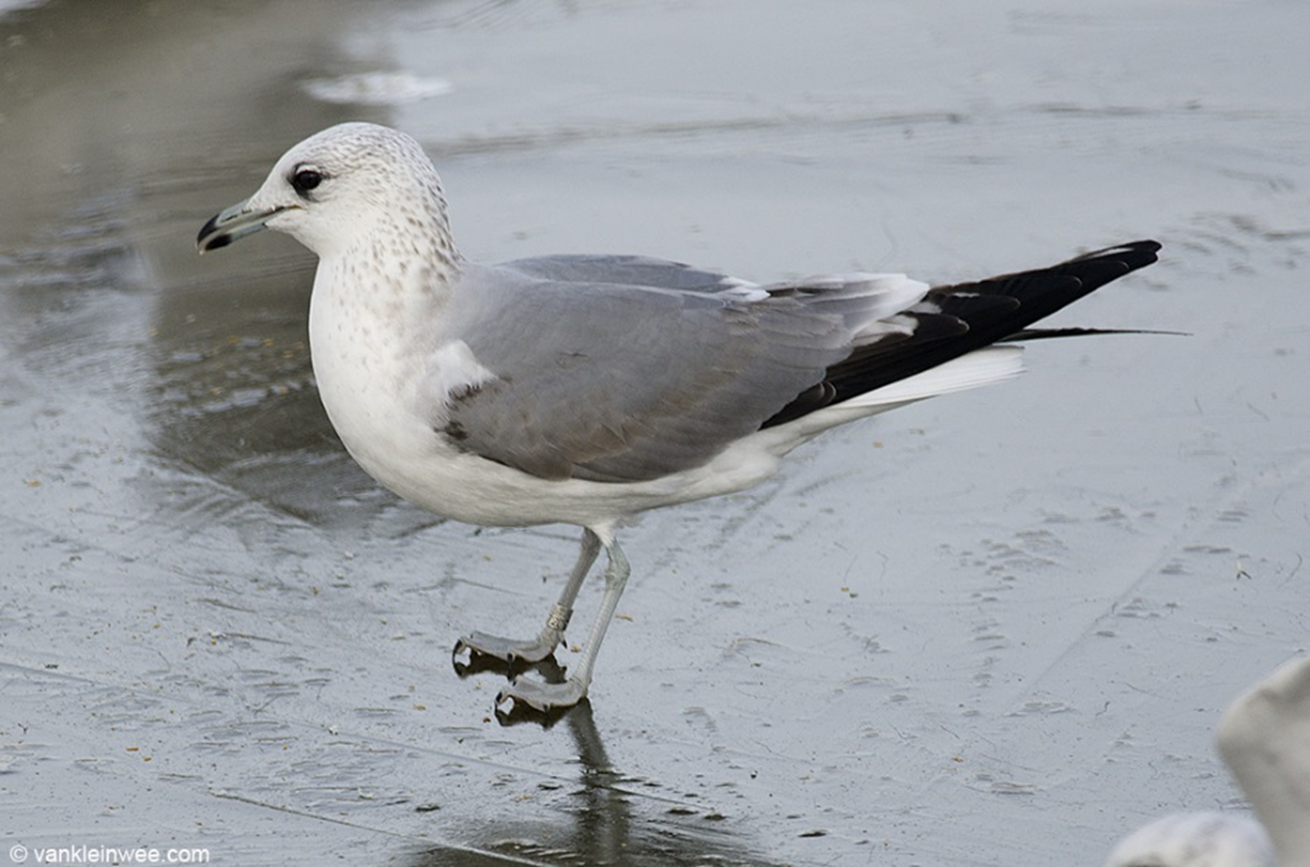 Photo courtesy of little-W | Studying gulls (@flickr.com) - granted under creative commons licence – attribution
kittiwakes
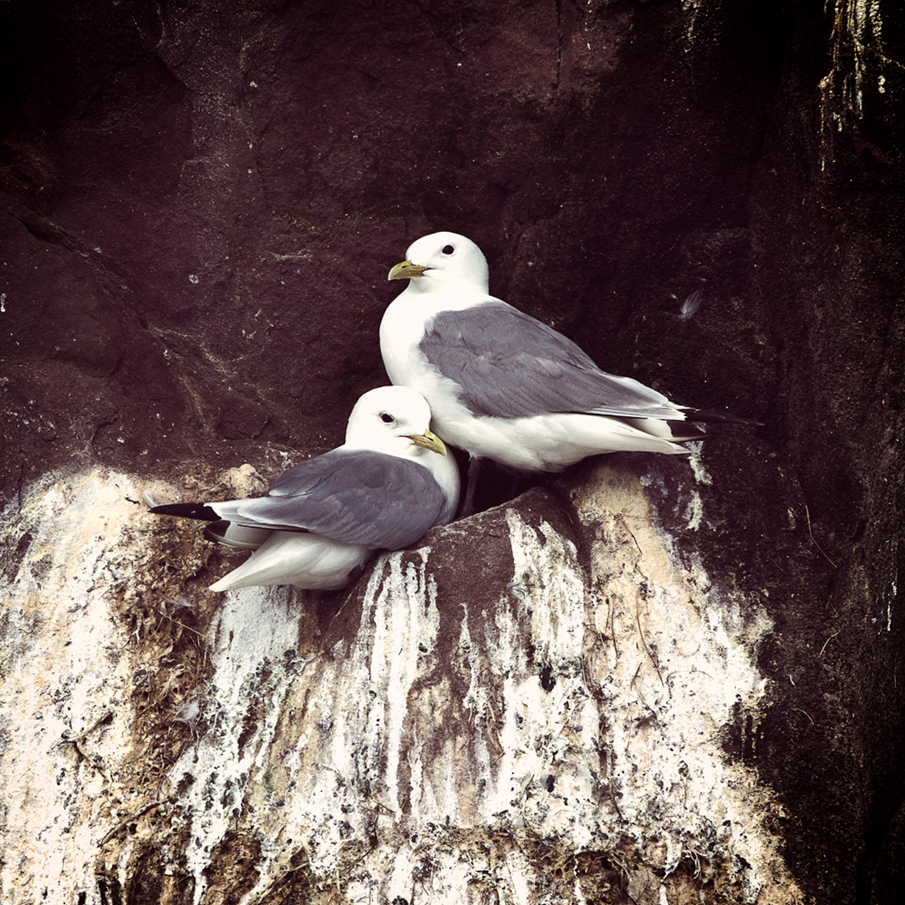 Photo courtesy of SIDwilliams (@flickr.com) - granted under creative commons licence – attribution
limpets
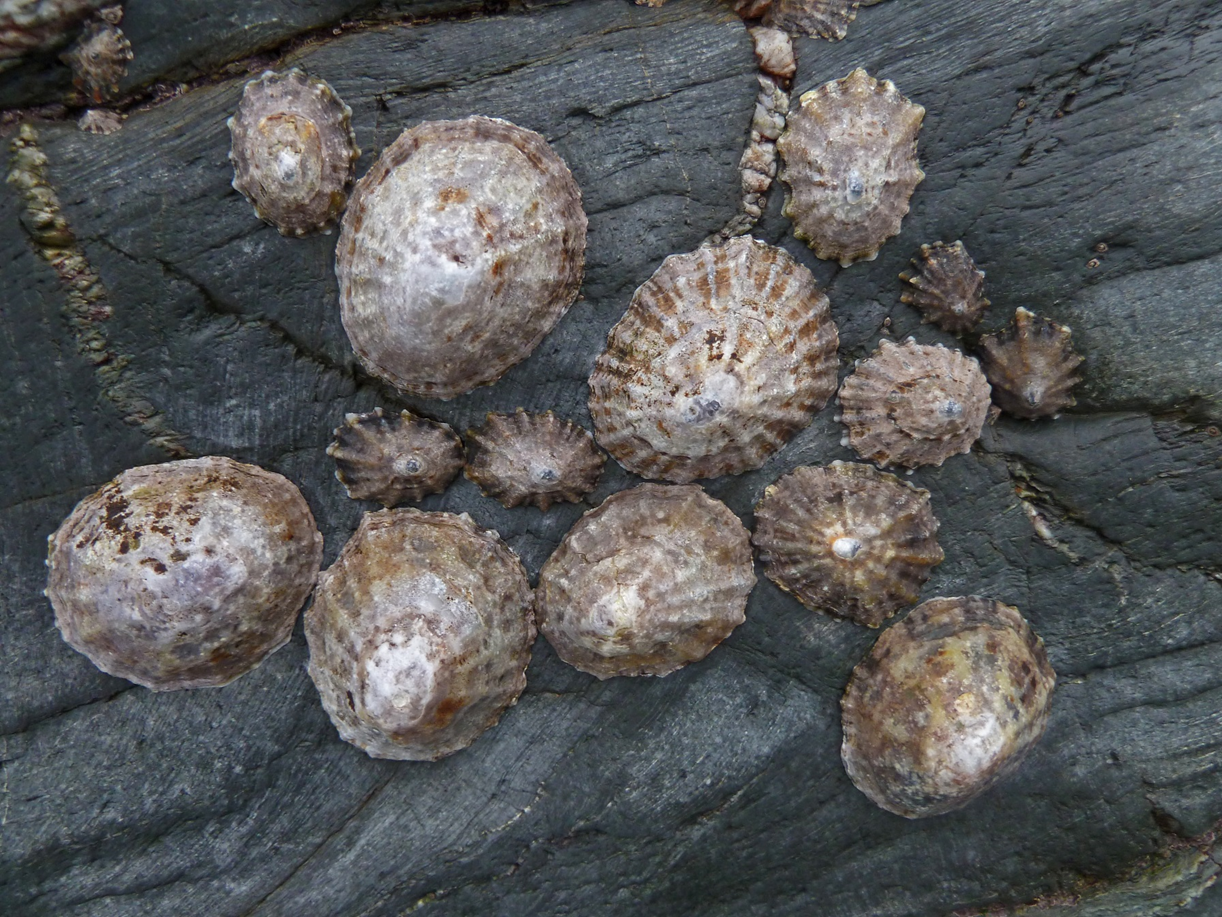 Photo courtesy of Tim Green aka atoach (@flickr.com) - granted under creative commons licence – attribution
mussels
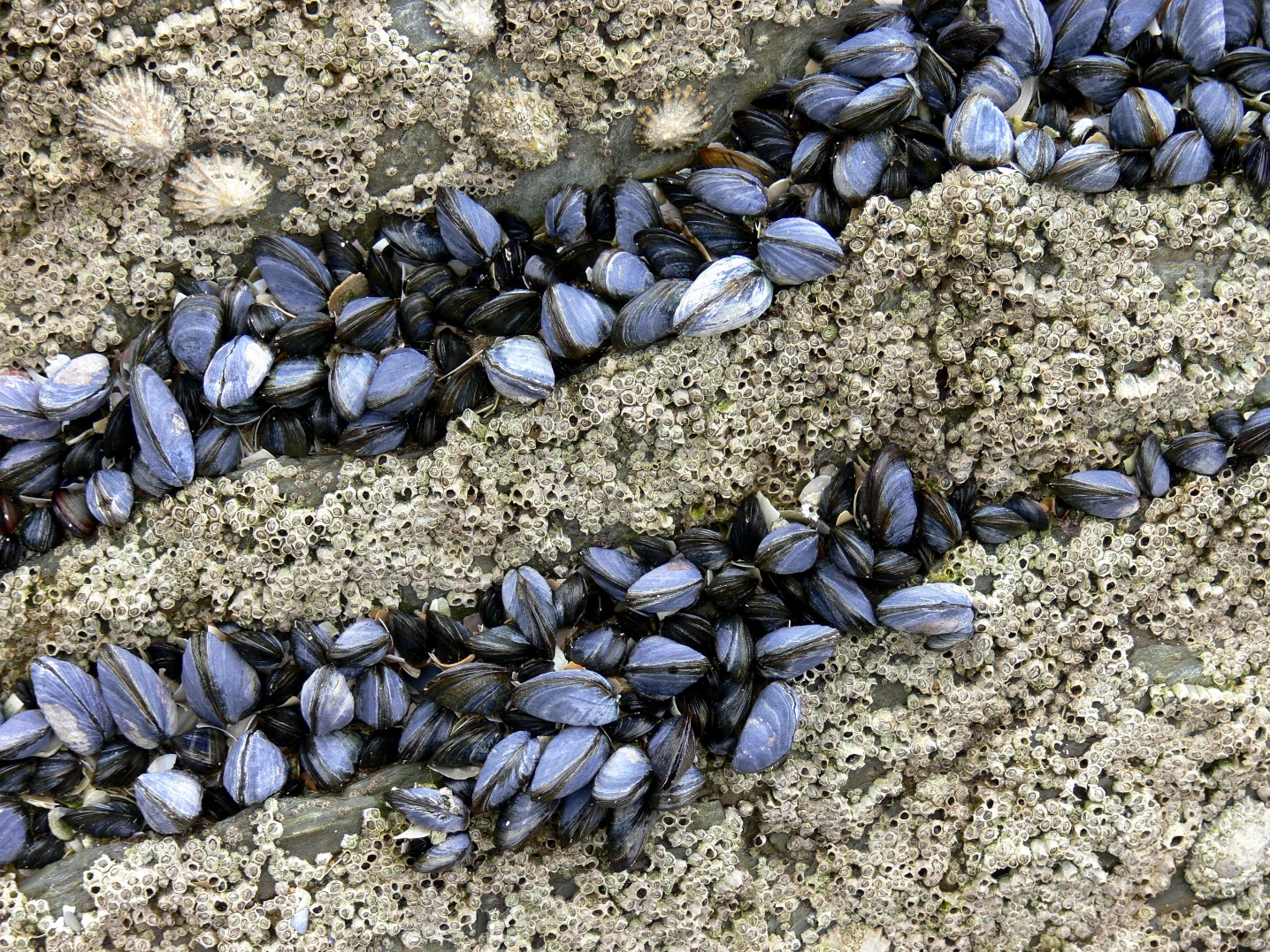 Photo courtesy of S John Davey (@flickr.com) - granted under creative commons licence – attribution
razor clam
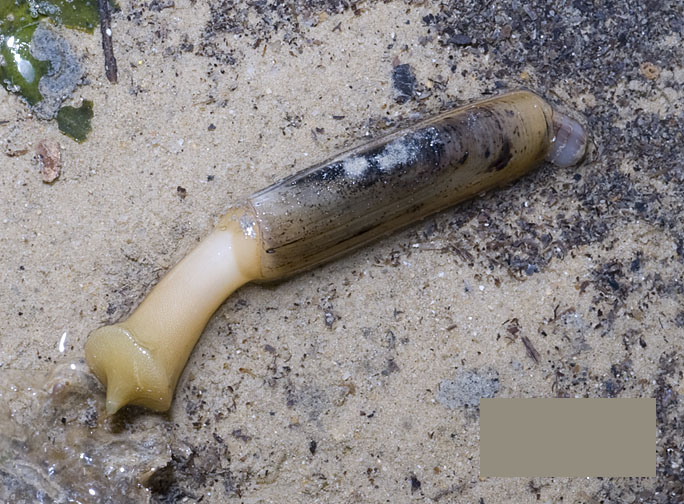 Photo courtesy of wildsingapore (@flickr.com) - granted under creative commons licence – attribution
sea anemone
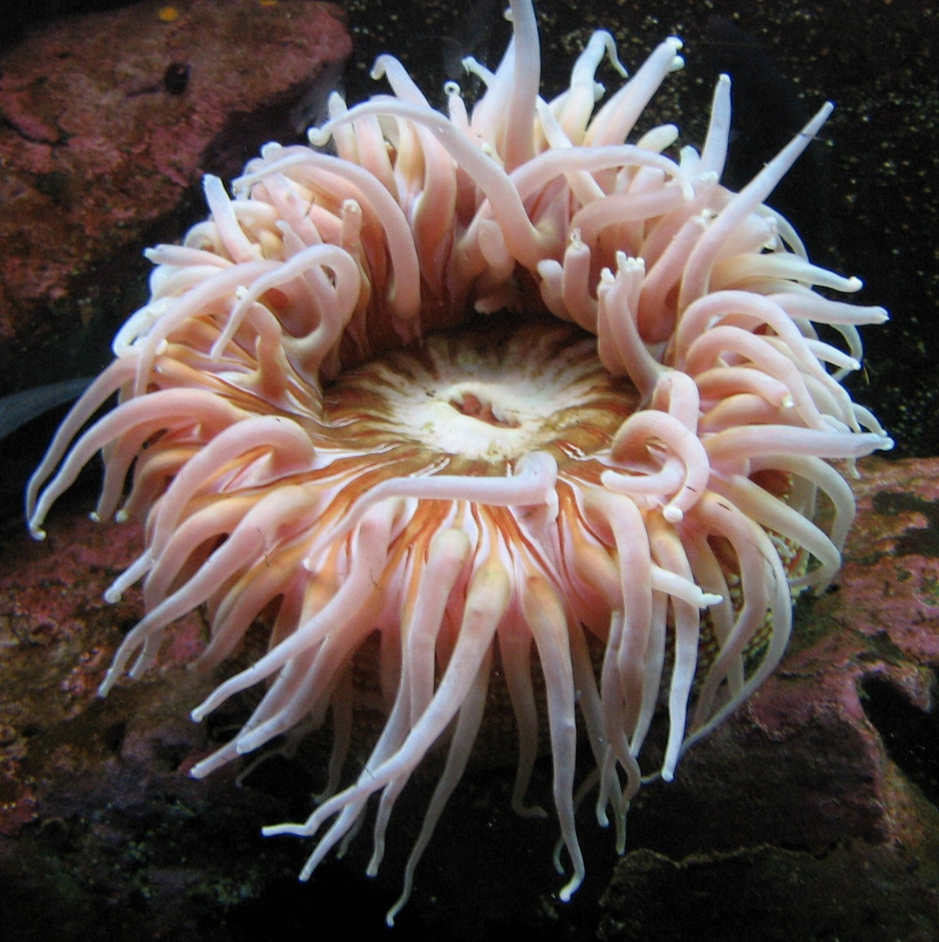 Photo courtesy of wildsingapore (@flickr.com) - granted under creative commons licence – attribution
sea lettuce
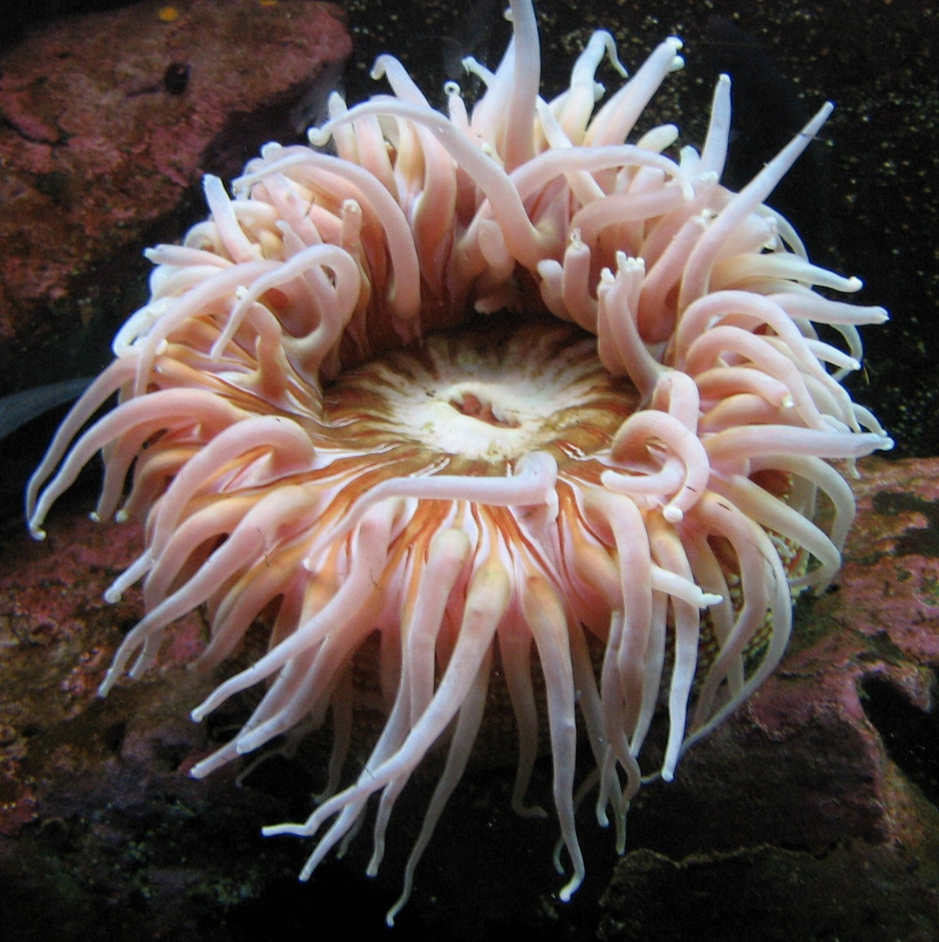 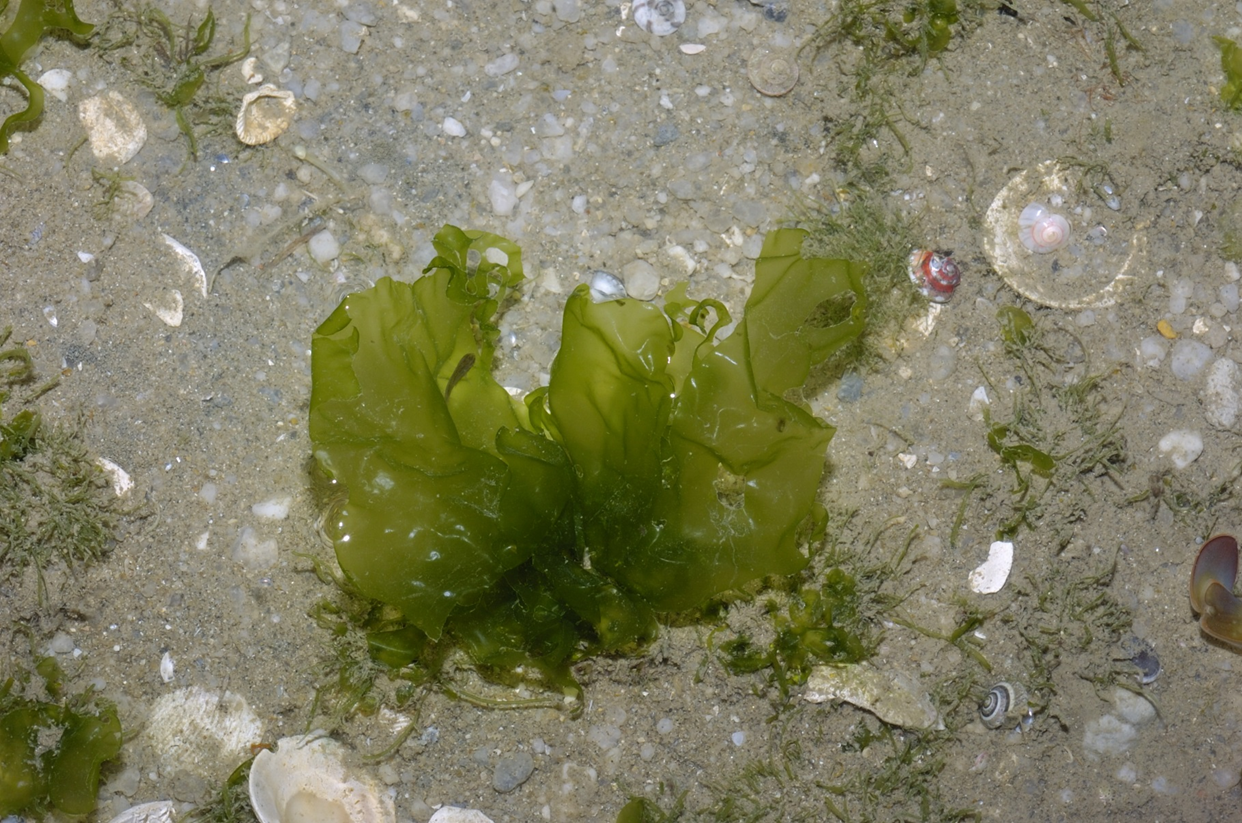 Photo courtesy of wildsingapore (@flickr.com) - granted under creative commons licence – attribution
shrimp
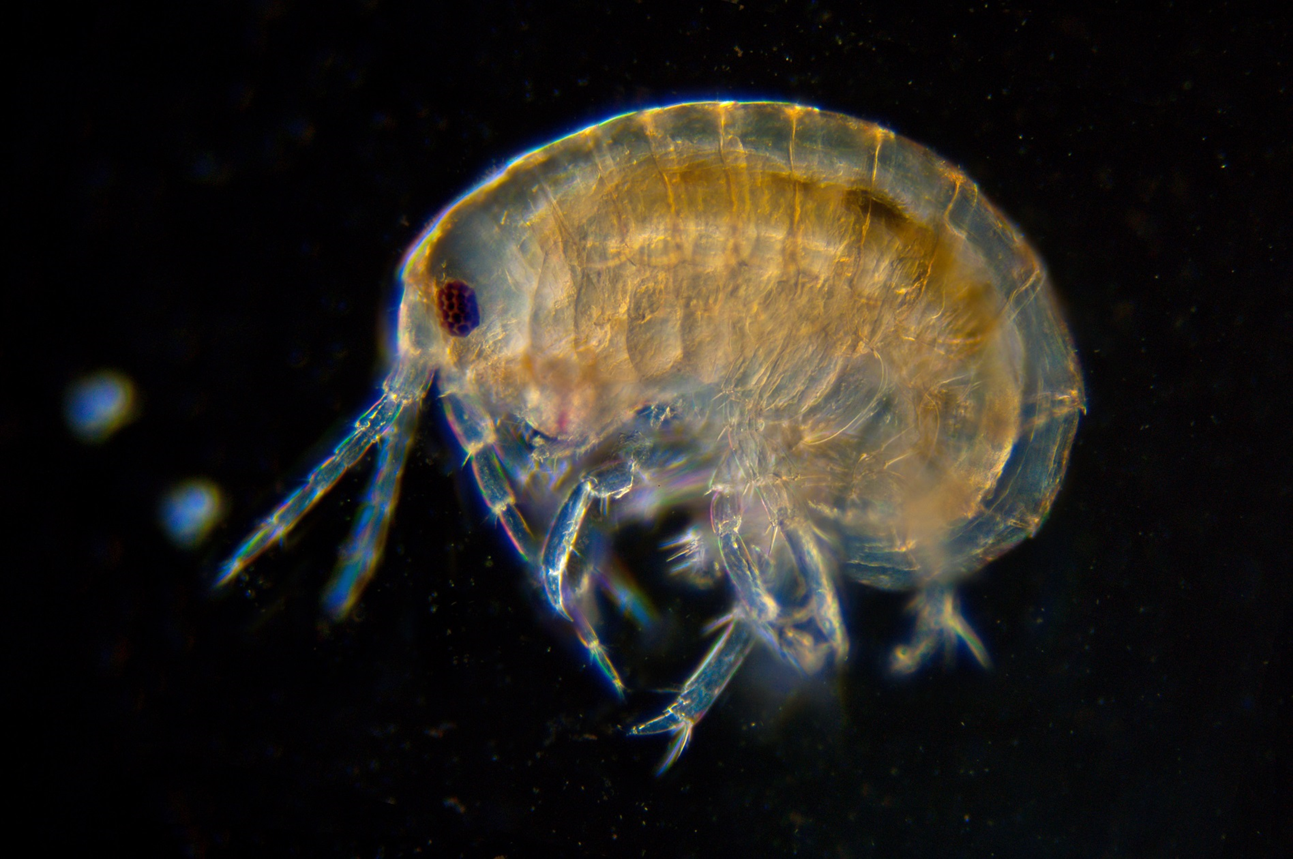 Photo courtesy of nebarnix (@flickr.com) - granted under creative commons licence – attribution